Spectrum Scale : Tier 0 Pattern - High Level Target Design
IDEA Justification for vMotion support for Scale RDM nodes.

8th AUG 2022
0.11
Spectrum Scale Design REVIEW
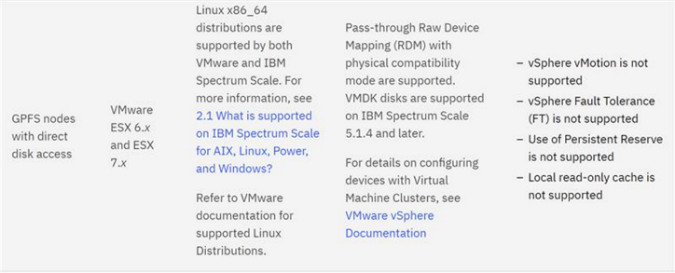 2
Spectrum Scale RDM no support with DRS and FT
Spectrum ScaleDesign REVIEW
3
Spectrum Scale RDM no support with DRS and FT
Spectrum ScaleDesign REVIEW
4
Spectrum ScaleCLIENT REQUEST CONTEXT
5
IBM sign-off
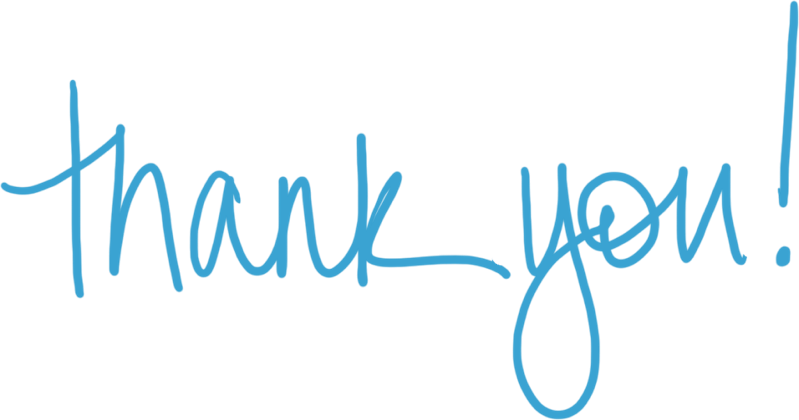 The information contained in this email is being provided by IBM as a matter of courtesy and provided "AS-IS" without any direct and implied warranty; IBM assumes no liability. “Please note that the solution and price information provided is indicative and is intended to be for general guidance only.  It is based on the limited requirements information we have received, our experience of performing projects and services of a similar type, scale and complexity for other customers, and the key assumptions listed.